高教深耕計畫
子計畫1：「五力全開」創新教學計畫徵件說明會
國立屏東大學  
承辦單位：教學資源中心
跨領域職能課程導向社群
高教深耕計畫
子計畫1：「五力全開」創新教學計畫徵件圖表-各方案說明
翻轉教室
營隊組織導向社群
PBL問題導向社群
新生MOOCs
創新教材與課程研發
國際學術交流導向社群
師生社群
程式設計全校推動計畫
微型課程Y型人才培育
程式設計補充教材
微學分課程
深碗課程
跨領域
學分課程設計
職能課程
總整課程
跨領域共授課程
課程分流
[Speaker Notes: 記得放上連結]
跨領域職能課程導向社群
高教深耕計畫
子計畫1：「五力全開」創新教學計畫徵件圖表-各方案說明
翻轉教室
營隊組織導向社群
PBL問題導向社群
新生MOOCs
創新教材與課程研發
國際學術交流導向社群
師生社群
程式設計全校推動計畫
微型課程Y型人才培育
程式設計補充教材
微學分課程
深碗課程
跨領域
學分課程設計
職能課程
總整課程
培訓工作坊
跨領域共授課程
教學空間
及設備資源
課程分流
[Speaker Notes: 記得放上連結]
高教深耕計畫
子計畫1：「五力全開」創新教學計畫徵件圖表-各方案說明
翻轉教室
翻轉教室
申請書
徵件說明
成果報告 (格式)
成果報告海報 (格式)
網路資訊 (教資中心-高教深耕網)
🎨
創新教材與課程研發
高教深耕計畫
子計畫1：「五力全開」創新教學計畫徵件圖表-各方案說明
程式設計課程
全校推動計畫
程式設計課程補充教材
申請表
推動程式設計課程實施辦法
徵件辦法
程式設計課程一覽表
創新教材與課程研發
網路資訊 (教資中心-高教深耕網)
高教深耕計畫
子計畫1：「五力全開」創新教學計畫徵件圖表-各方案說明
微學分課程
深碗課程
相關表單
申請表
課程總表
徵件辦法
選課名單
深碗課程實施要點
徵件辦法
徵學分暨微型課程實施要點
成果報告
成果海報
🎨
成果海報
🎨
學分課程設計
網路資訊 (教資中心-高教深耕網)
高教深耕計畫
子計畫1：「五力全開」創新教學計畫徵件圖表-各方案說明
Y型人才培育
微型課程
相關辦法
相關表單
徵件辦法
微學分暨微型課程實施要點
新增課程申請表
跨領域共授課程實施要點
滿意度問卷調查表
成果報告
業界專家協同教學實施要點
成果海報
🎨
學分課程設計
網路資訊 (教資中心-高教深耕網)
高教深耕計畫
子計畫1：「五力全開」創新教學計畫徵件圖表-各方案說明
教師專業社群
師生社群
申請表
徵件辦法
成果報告書 (格式)
成果海報 (格式)
🎨
網路資訊 (教資中心-高教深耕網)
高教深耕計畫
子計畫1：「五力全開」創新教學計畫徵件圖表-各方案說明
跨領域
共授課程
總整課程
課程分流
申請表
申請表
申請表
職能課程
徵件辦法
徵件辦法
📌
📌
徵件辦法
📌
成果報告
成果報告
📌
📌
成果報告
📌
成果海報
成果海報
🎨
🎨
成果海報
🎨
業界專家協同教學實施要點
📌
跨領域共授課程實施要點
📌
職能課程
網路資訊 (教資中心-高教深耕網)
培訓工作坊
高教深耕計畫
子計畫1：「五力全開」創新教學計畫徵件圖表-培訓工作坊支援項目
創新教材與課程研發
師生社群
跨領域
學分課程設計
職能課程
程式設計師資培訓工作坊
職能培訓工作坊
教學空間與設備資源
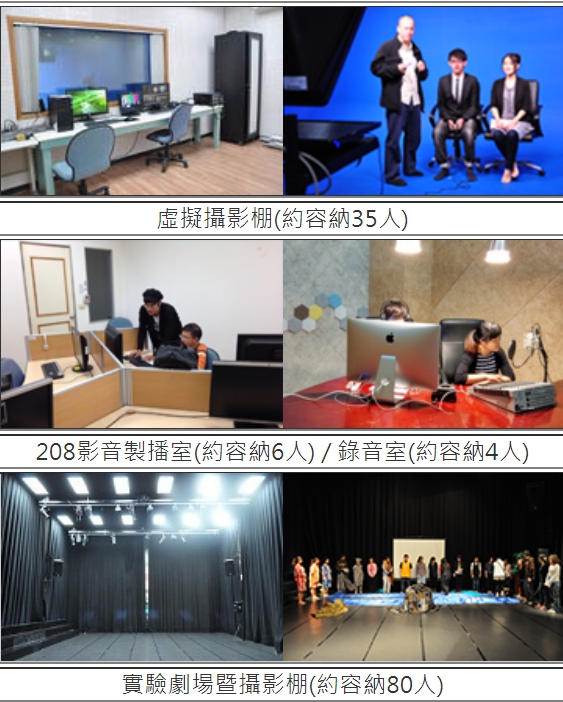 208影音製播室(約容納6人)
@民生校區教學科技館2F
錄音室(約容納4人)
@民生校區教學科技館2F
虛擬攝影棚(約容納35人)
@民生校區教學科技館2F
實驗劇場暨攝影棚(約容納80人)
@民生校區教學科技館3F
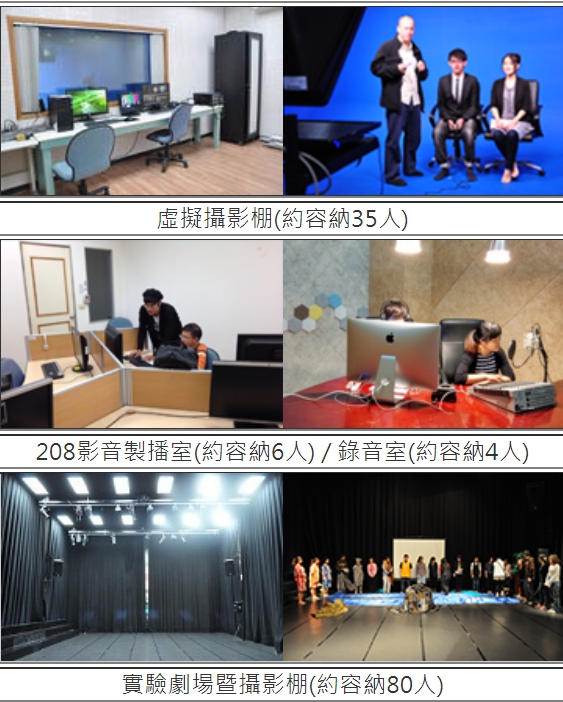 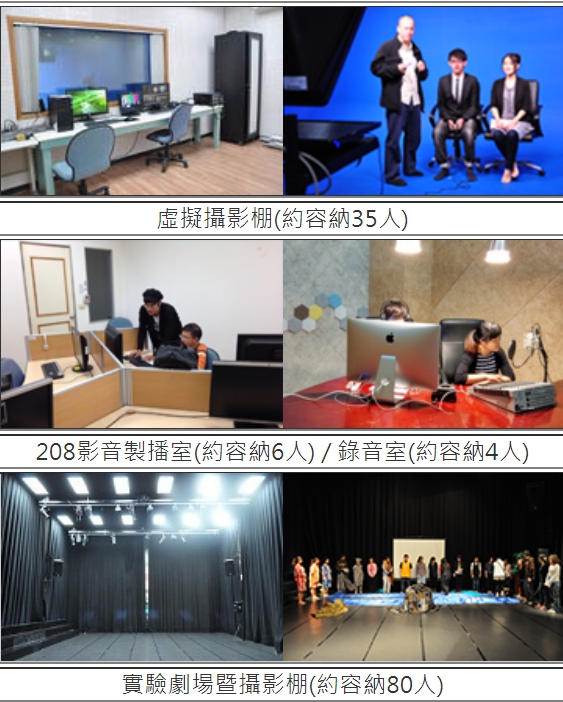 教學空間與設備資源
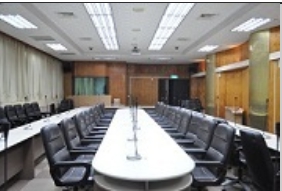 IMAC影音工坊(約容納35人)
@民生校區教學科技館1F
蘋果程式工坊(約容納35人)
@屏商校區行政大樓8F
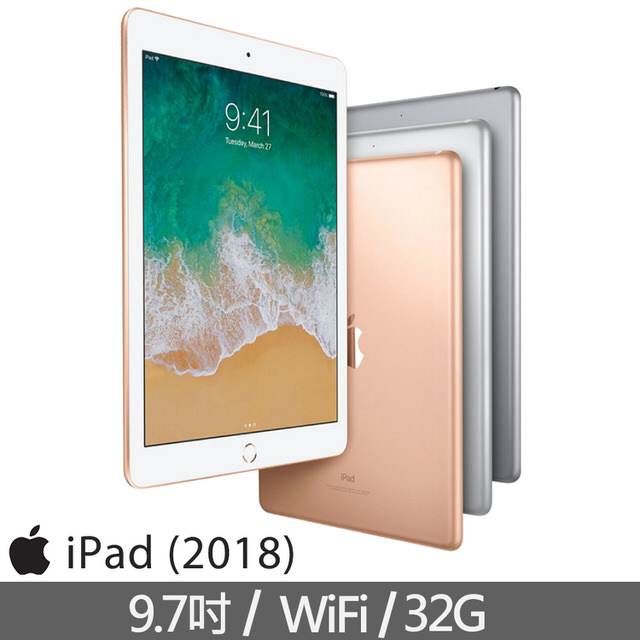 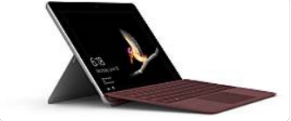 更多空間及設備
簡易攝影棚
@屏商校區行政大樓6F
Surface GO 10吋平板筆電*15台
IPAD*7台 
IPAD PRO*3台
高教深耕計畫
子計畫1：「五力全開」創新教學計畫徵件圖表-第二次徵件說明會
第二次徵件說明會-3月
創新教材與課程研發
師生社群
跨領域
學分課程設計
職能課程
簡報結束(Q&A)
                                       感謝聆聽